الوحدة الثالثة: "النباتاتُ الزهريّةُ"الفصل الثاني: "الجهازُ التكاثريُّ"
الدرس الأول: "الأزهارُ"
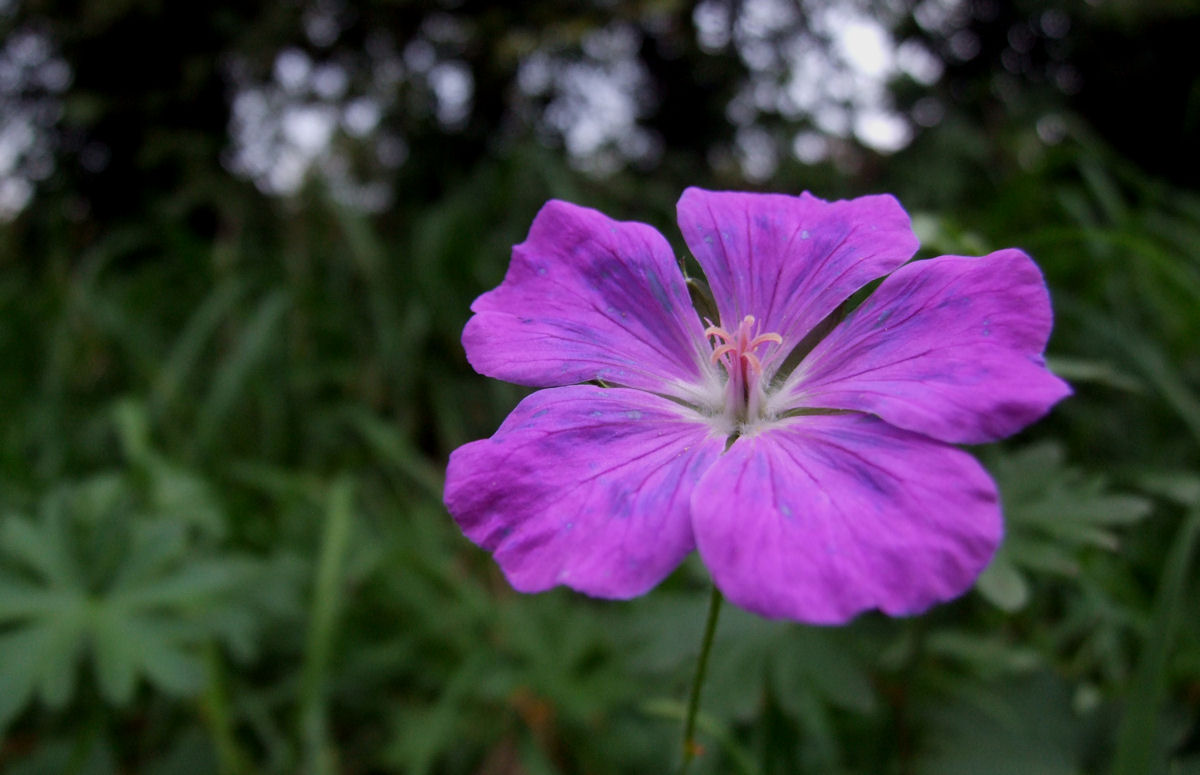 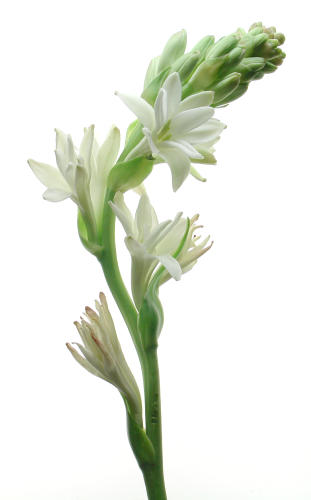 سنتعرَّفً في هذا الدرسِ إلى:
أجزاءِ الزَّهرةِ.
فوائدِ الزَّهرةِ.
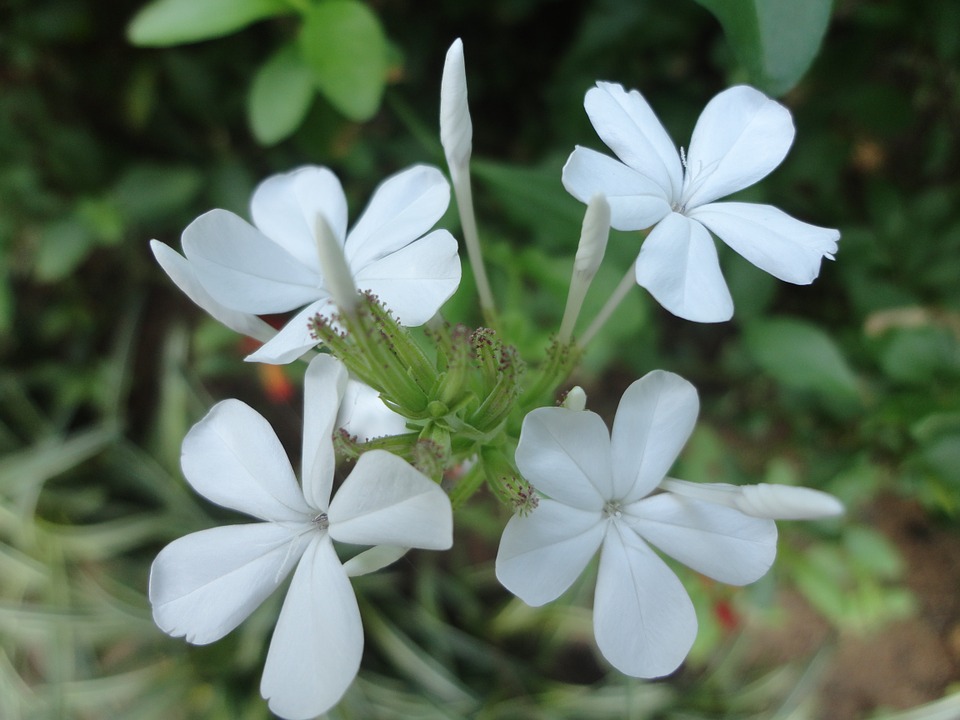 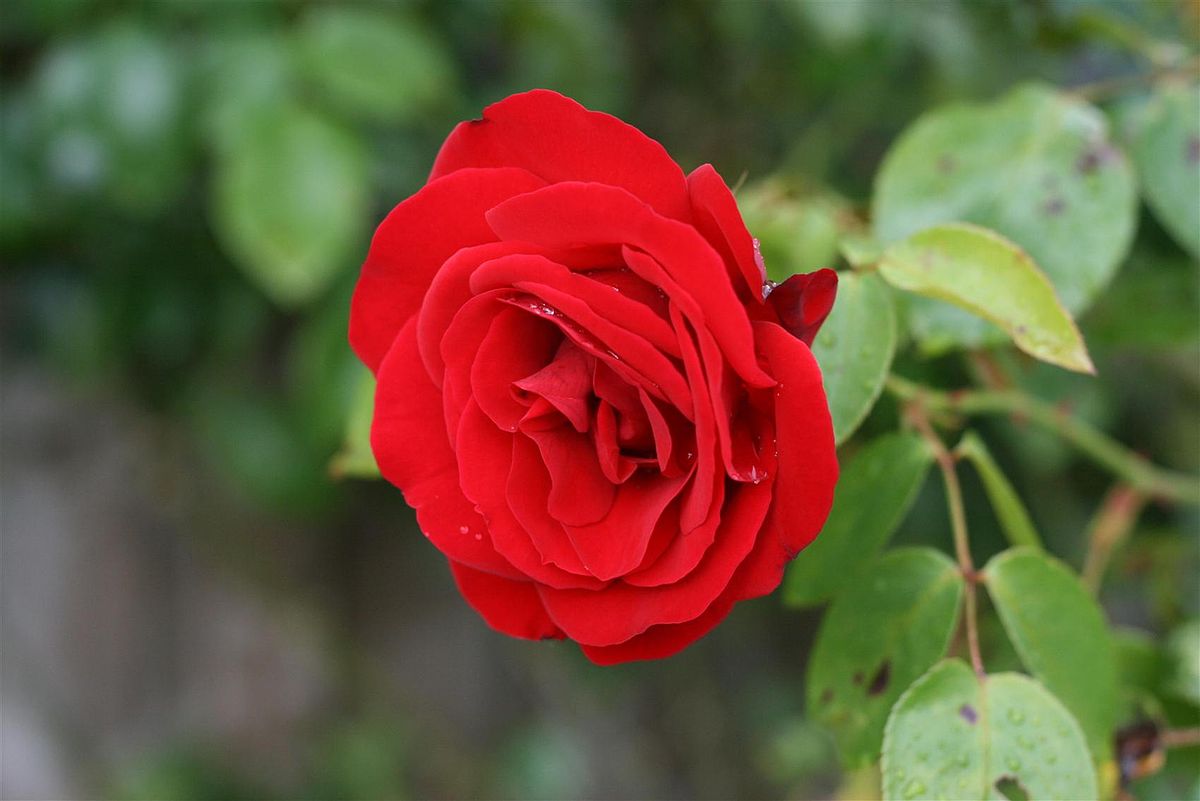 أقسام الزهرة
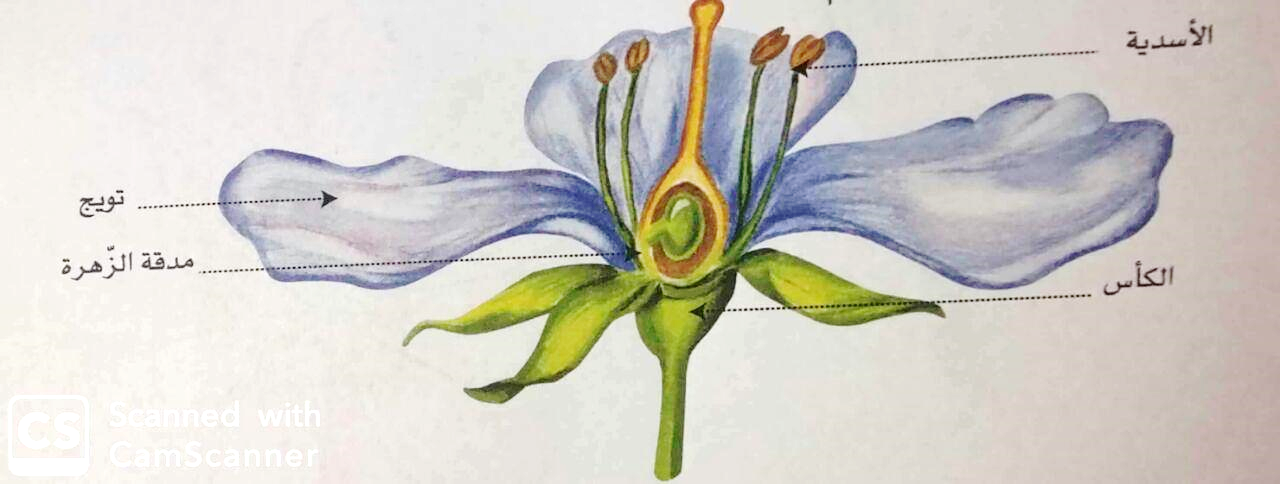 الكأسُ.
التويجُ.
الأسْديَةُ (تحملُ حَبّاتِ الطّلعِ).
المِدقَّةُ (تحوي البذيراتِ).
فوائدُ الأزهارِ
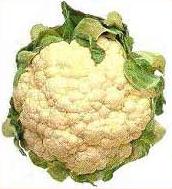 أزهارٌ لها فوائدُ غذائيةٌ (أزهارٌ تُؤكَلُ).

أزهارٌ لها فوائدُ طبيّةٌ.

أزهارٌ تُصنَعُ منها عطورٌ.
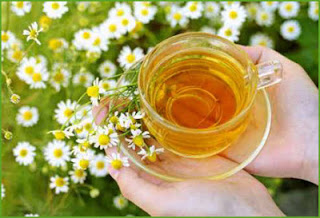 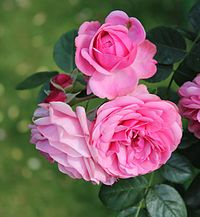 لِنتعلَّمْ:
أجملُ مكانٍ للأزهارِ هو على الأغصانِ.
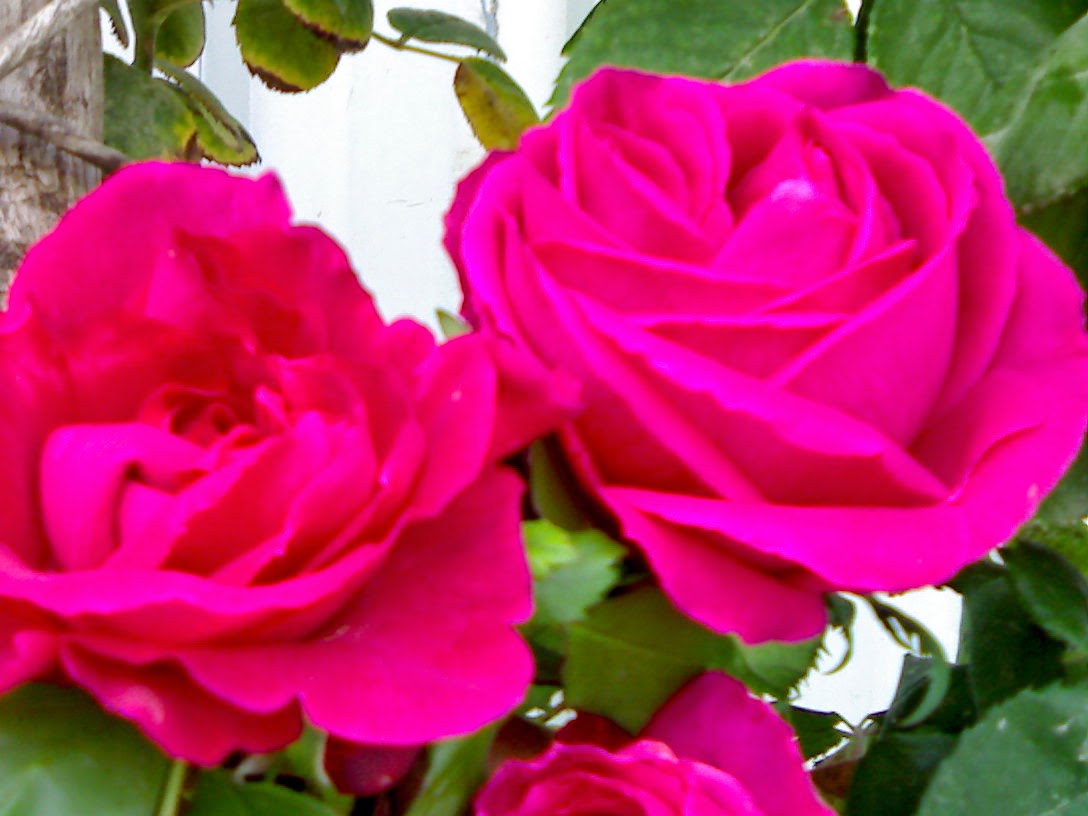